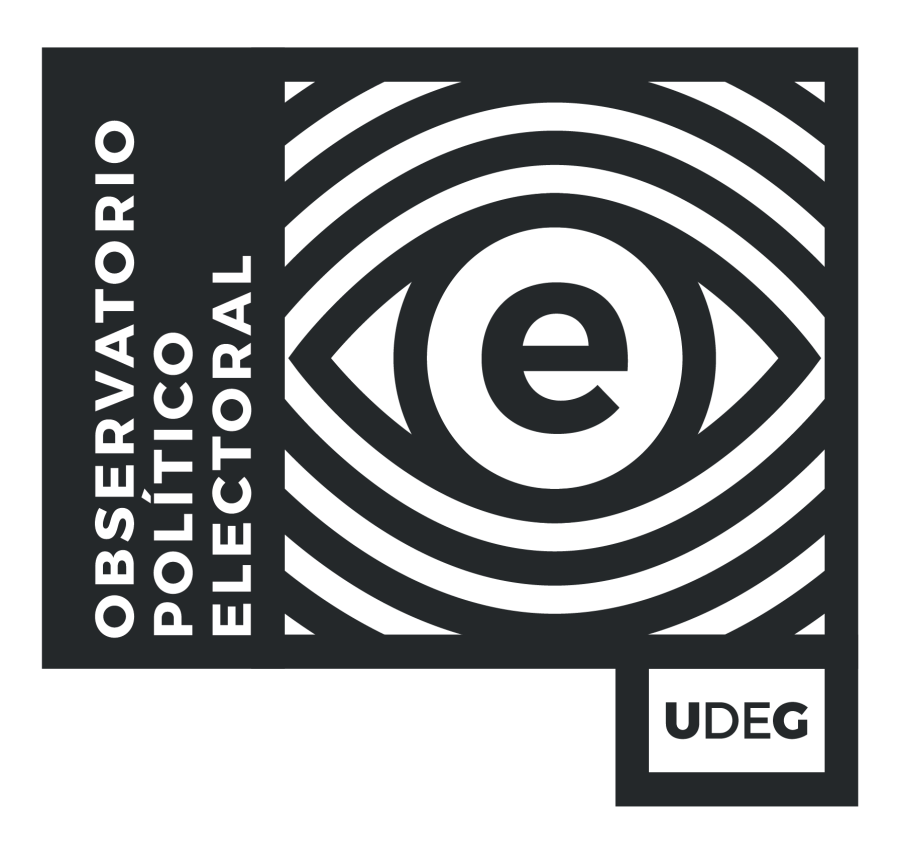 @electoralobservatorio
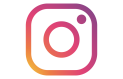 @Observatorio Político Electoral UdeG
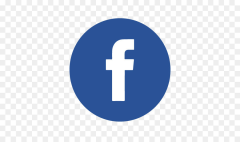 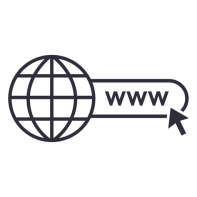 observatorioelectoral.cucsh.udg.mx
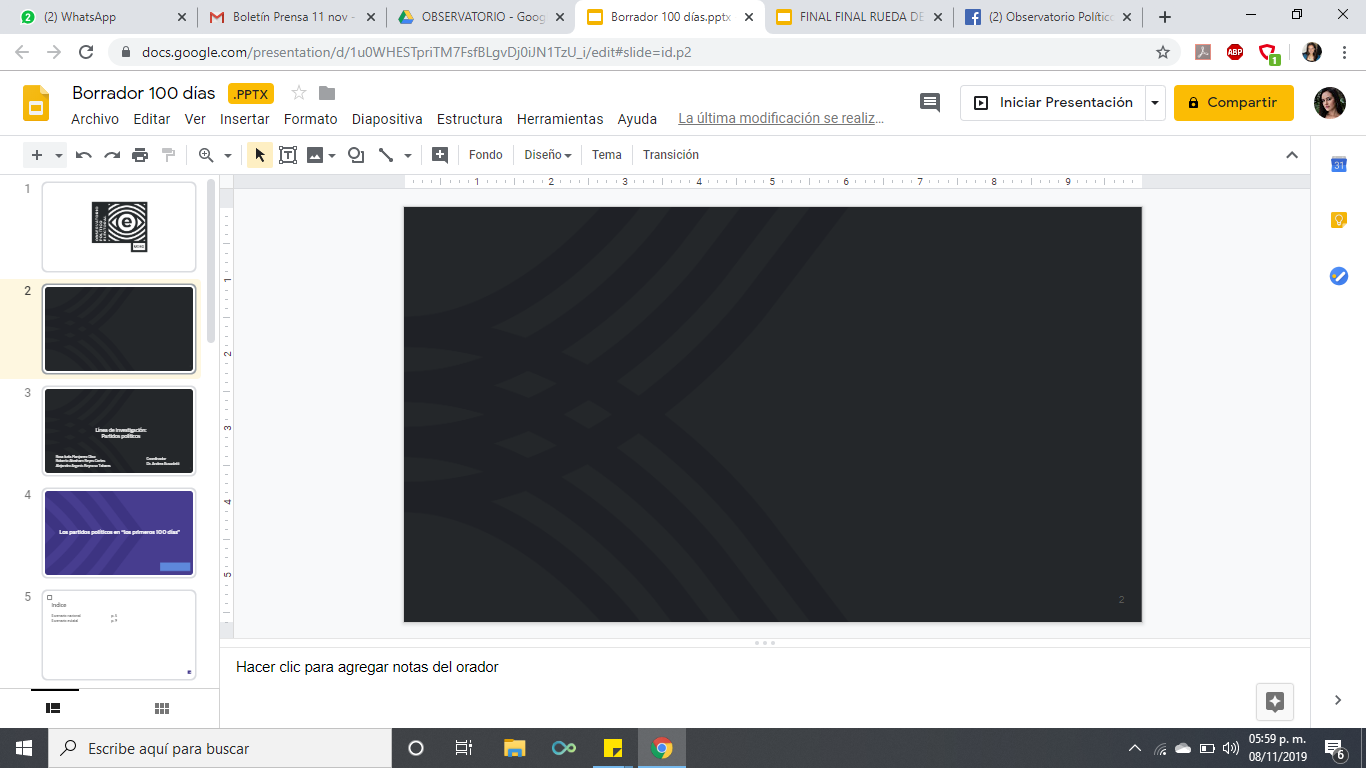 Línea de investigación:
Partidos políticos
LÍNEA DE INVESTIGACIÓN:
COMUNICACIÓN POLÍTICA
Coordinador
Dr. Andrea Bussoletti
Rosa Isela Manjarrez Diaz
Roberto Abraham Reyes Cortes
Alejandro Argenis Reynoso Tabares
Coordinador:
Dr. Armando Zacarías Castillo
Equipo:
Clarissa Judith Salas Garay
Melissa Akane Cobos Yáñez
Aldo Michel Plascencia Márquez 
María Fernanda Vidal Arias
Carlos Bernardo Santos Ortega
Eduardo Rodríguez Ibarra
2
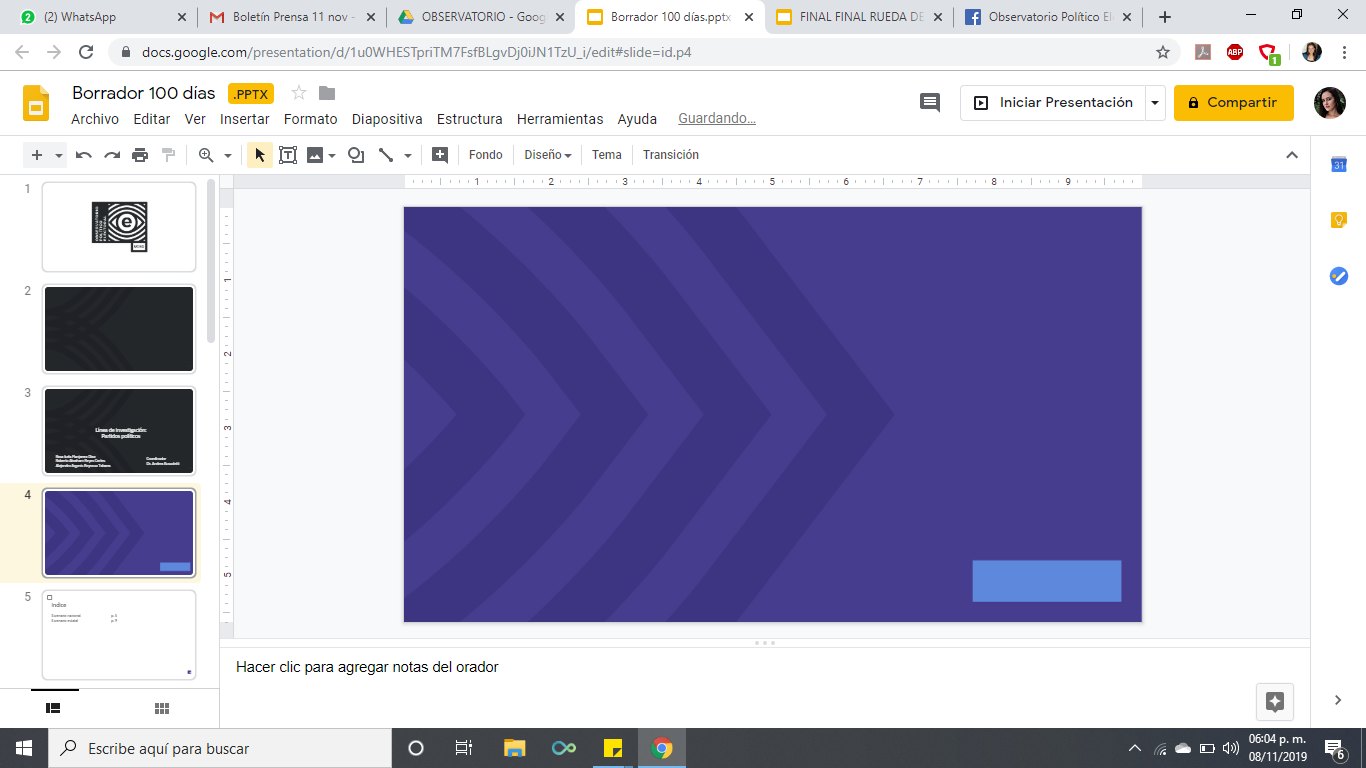 “Cobertura de procesos políticos en prensa escrita de Jalisco”
INCLUSIÓN DEL ENFOQUE DE GÉNERO EN LA TEMÁTICA INFRMATIVA
Enero – Abril 2021
METODOLOGÍA
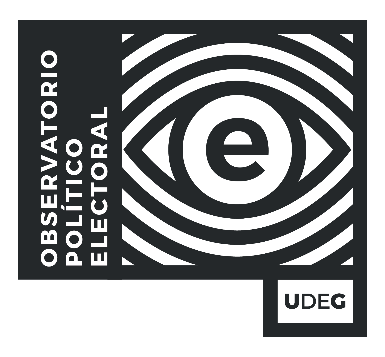 SE REVISARON LAS PRIMERAS PLANAS Y LAS COLUMNAS EN LA PÁGINA EDITORIAL DE 5 PERIÓDICOS LOCALES.

EL DATO DE LA PÁGINA EDITORIAL ES EL REFLEJO DE UNA MUESTRA TÉCNICA EQUIVALENTE A 5 COLUMNISTAS POR PERIÓDICO.

SE OBTUVO EL INDICADOR ACERCA DEL ENFOQUE DE GÉNERO DENTRO DE LA TEMÁTICA INFORMATIVA.

DATOS OBTENIDOS DE LA INFORMACIÓN DISPONIBLE EN LAS PÁGINAS WEB DE LOS PERIÓDICOS.

ESTUDIO REALIZADO DEL 01 DE ENERO AL 23 DE ABRIL DE 2021.
4
PRIMERAS PLANASTEMÁTICA01 Enero – 23 Abril 2021
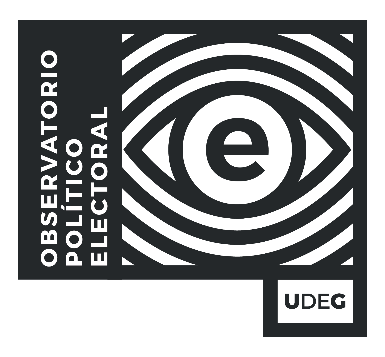 5
PRIMERAS PLANASTEMÁTICA INFORMATIVA SOBRE GÉNERO01 Enero – 23 Abril 2021
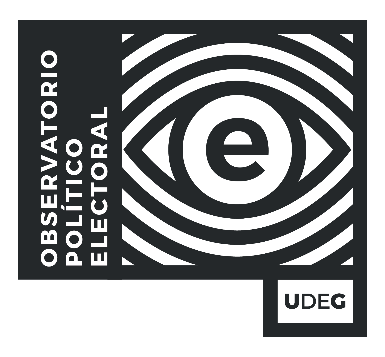 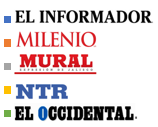 6
PRIMERAS PLANASÁMBITO01 Enero – 23 Abril 2021
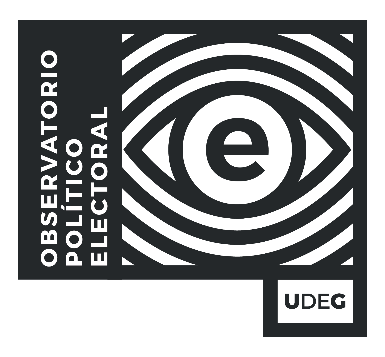 7
COLUMNASTEMÁTICA01 Enero – 23 Abril 2021
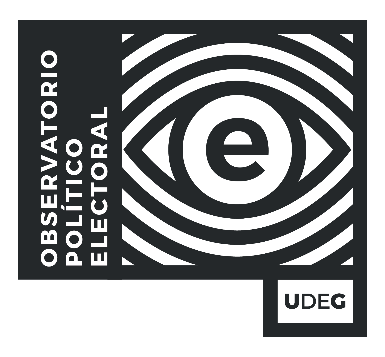 8
COLUMNASTEMÁTICA INFORMATIVA DE GÉNERO01 Enero – 23 Abril 2021
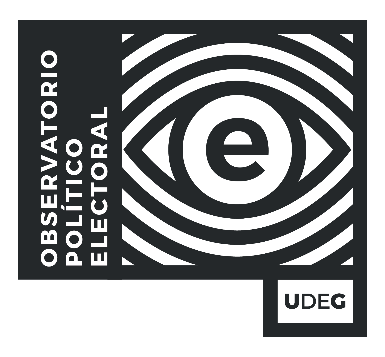 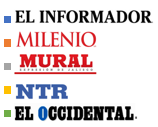 9
COLUMNASÁMBITO01 Enero – 23 Abril 2021
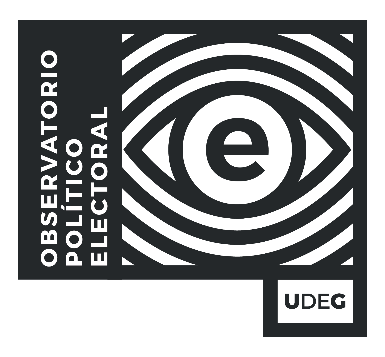 10
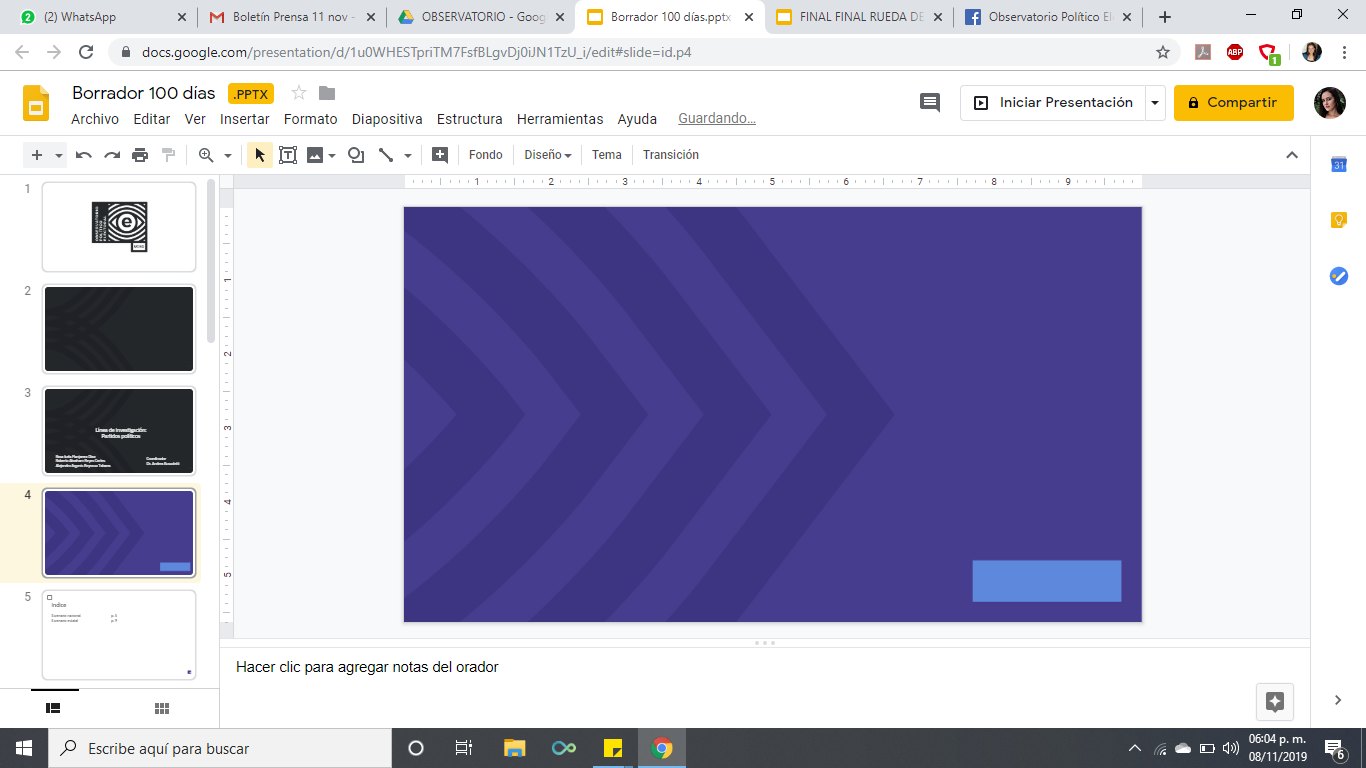 “Cobertura de procesos políticos en prensa escrita de Jalisco”
MUJERES EN LA PRENSA
Enero – Abril 2021
METODOLOGÍA
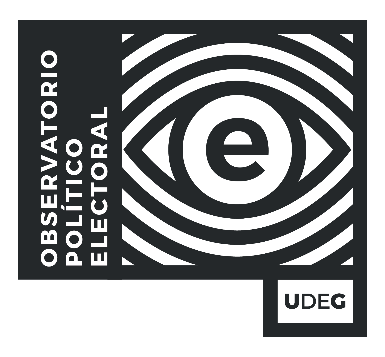 SE REVISARON TODAS LAS COLUMNAS PUBLICADAS EN LA PÁGINA EDITORIAL WEB DE 5 PERIÓDICOS LOCALES.

SE OBTUVO EL INDICADOR ACERCA DE LA PARTICIPACIÓN Y OPINIÓN DE LAS MUJERES EN LOS ARTÍCULOS DE OPINIÓN.

DATOS OBTENIDOS ÚNICAMENTE DE LA INFORMACIÓN DISPONIBLE EN LAS PÁGINAS WEB DE LOS MEDIOS.

ESTUDIO REALIZADO DEL 01 DE ENERO AL 23 DE ABRIL DE 2021.
12
PÁGINA EDITORIALANALISTAS Y PERIODISTAS MUJERES OPINANDO01 Enero – 23 Abril 2021
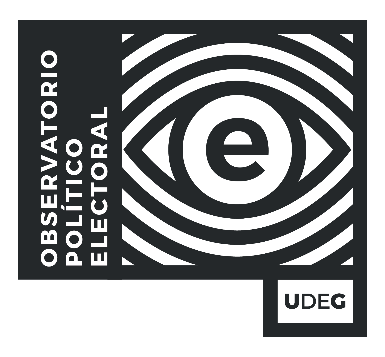 LOS DATOS DE EL OCCIDENTAL NO ESTÁN INCLUIDOS EN ESTE ESTUDIO DEBIDO A DIFICULTADES TÉCNICAS EN LA RECOLECCIÓN DE INFORMACIÓN EN SU SITIO WEB.
13
PÁGINA EDITORIALANALISTAS Y PERIODISTAS MUJERES OPINANDO01 Enero – 23 Abril 2021
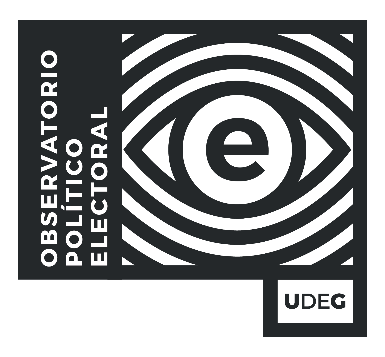 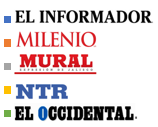 LOS DATOS DE EL OCCIDENTAL NO ESTÁN INCLUIDOS EN ESTE ESTUDIO DEBIDO A DIFICULTADES TÉCNICAS EN LA RECOLECCIÓN DE INFORMACIÓN EN SU SITIO WEB.
14
PÁGINA EDITORIAL¿SOBRE QUÉ ESCRIBEN LAS MUJERES?01 Enero – 23 Abril 2021
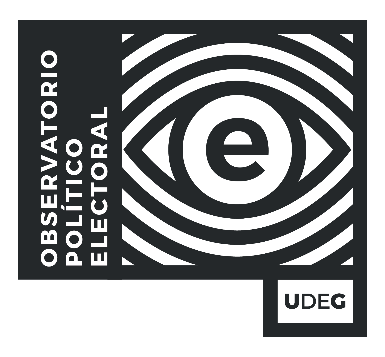 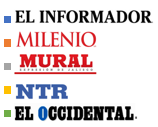 LOS DATOS DE EL OCCIDENTAL NO ESTÁN INCLUIDOS EN ESTE ESTUDIO DEBIDO A DIFICULTADES TÉCNICAS EN LA RECOLECCIÓN DE INFORMACIÓN EN SU SITIO WEB.
15
PÁGINA EDITORIALÁMBITO DE LA OPINIÓN DE LAS MUJERES01 Enero – 23 Abril 2021
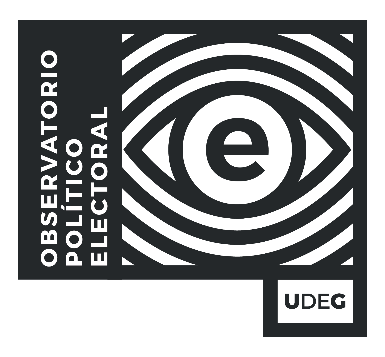 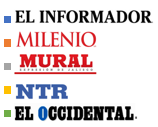 LOS DATOS DE EL OCCIDENTAL NO ESTÁN INCLUIDOS EN ESTE ESTUDIO DEBIDO A DIFICULTADES TÉCNICAS EN LA RECOLECCIÓN DE INFORMACIÓN EN SU SITIO WEB.
16
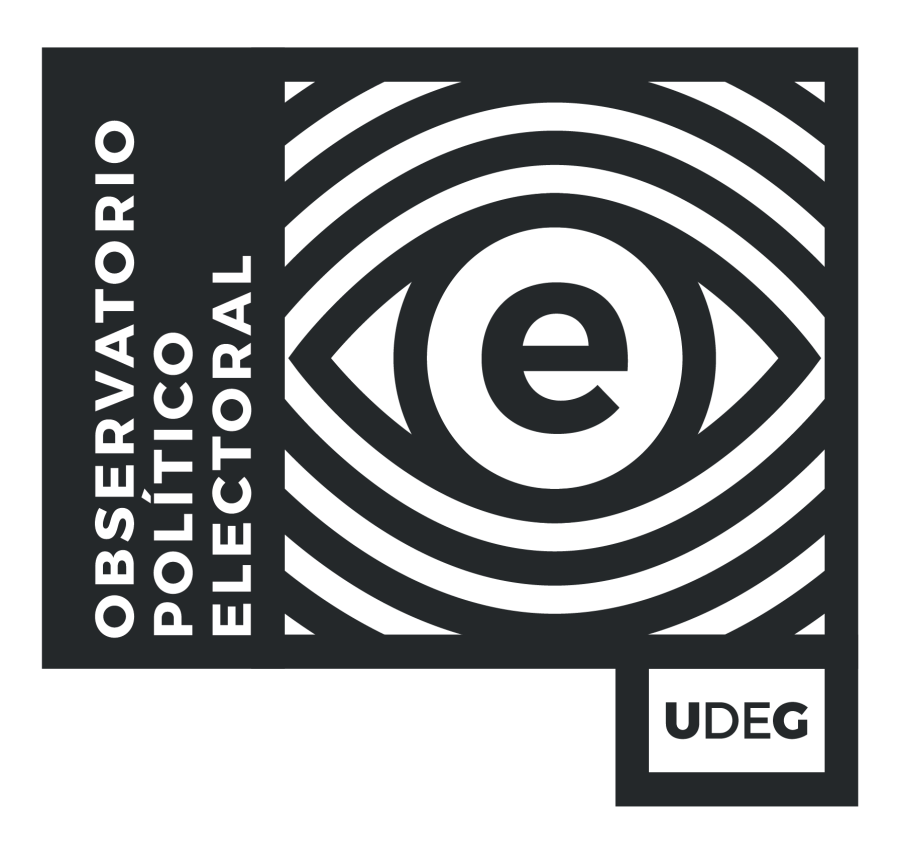 @electoralobservatorio
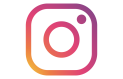 @Observatorio Político Electoral UdeG
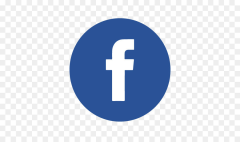 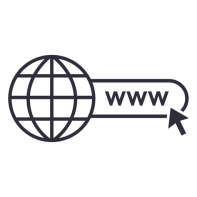 observatorioelectoral.cucsh.udg.mx
18